Regionalizace imunitního systémuSlizniční imunita
Regionalizace imunitního systému
Periferní oblasti imunitního systému je možno rozdělit do několika funkčních oblastí jejichž imunitní odpověď má určité odlišné charakteristiky.
Nejtypičtějšími kompartmenty imunitního systému jsou:
Lymfatické uzliny a slezina
Imunitní systém sliznic (MALT)
Kožní imunitní systém
Homing lymfocytů
Řízená migrace a usazování se lymfocytů u určitých tkáních imunitního systému. 
Je závislá na expresi adhezívních molekul označovaných  jako homingové receptory na lymfocytech. 
Na endoteliích cílových tkání jsou exprimovány příslušné ligandy pro  tyto receptory, označované jako adresiny.
High endotelial venules
Specializované venuly, jsou místem kde lymfocyty pronikají z krevního oběhu do stromatu lymfatických uzlin nebo do  slizničního imunitního systému. 
Jsou na nich adhezivní molekuly umožňující vazbu zejména „naivních“ (panenských) T- lymfocytů.
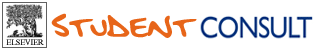 Cirkulace lymfocytů
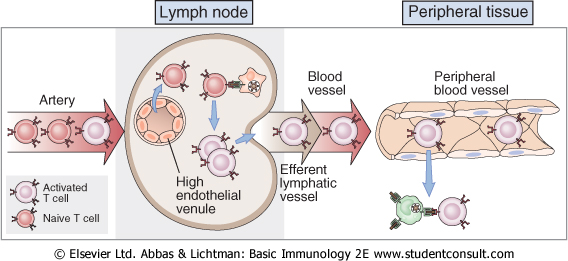 Downloaded from: StudentConsult (on 15 July 2006 09:09 AM)
© 2005 Elsevier
MALT (Mucous Associated Lymphoid Tissue)
GALT (Gut Associated Lymphod tissue)
BALT (Bronchi Associated Lymphoid Tissue)
Imunitní tkáně systému močového, genitálního, spojivky, středního ucha….
Prsní žláza
SPOLEČNÝ IMUNITNÍ SYSTÉM SLIZNIC
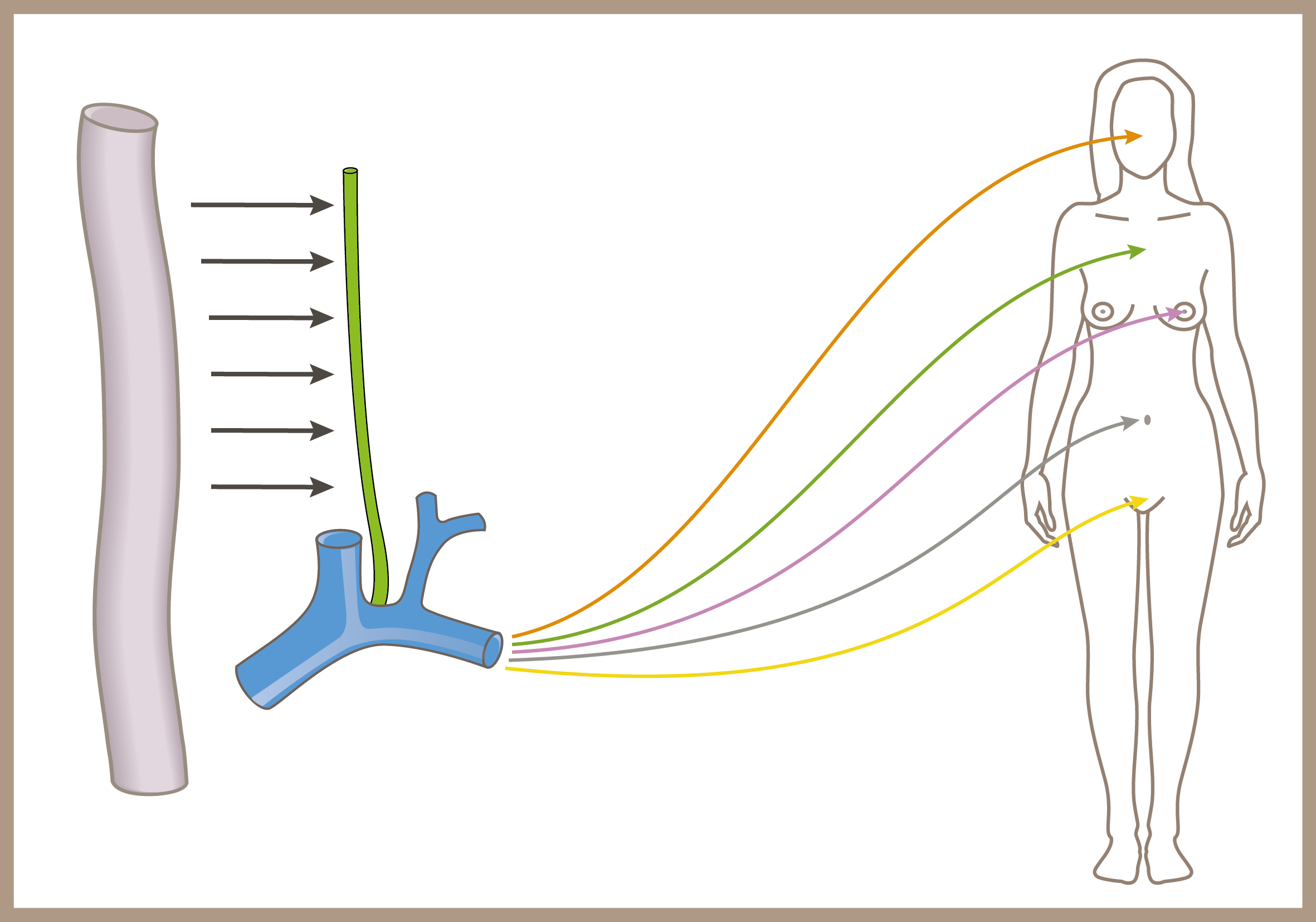 Ductus thoracicus
Nasopharynx
Plíce
Prsní žláza
Zažívací trakt
Genitourinární trakt
Vena cava
Střevo
Tj. stimulace v jedné oblasti MALT vede k odpovědi i v dalších oblastech MALT
Mléčná žláza jako součást společného imunitního systému sliznic
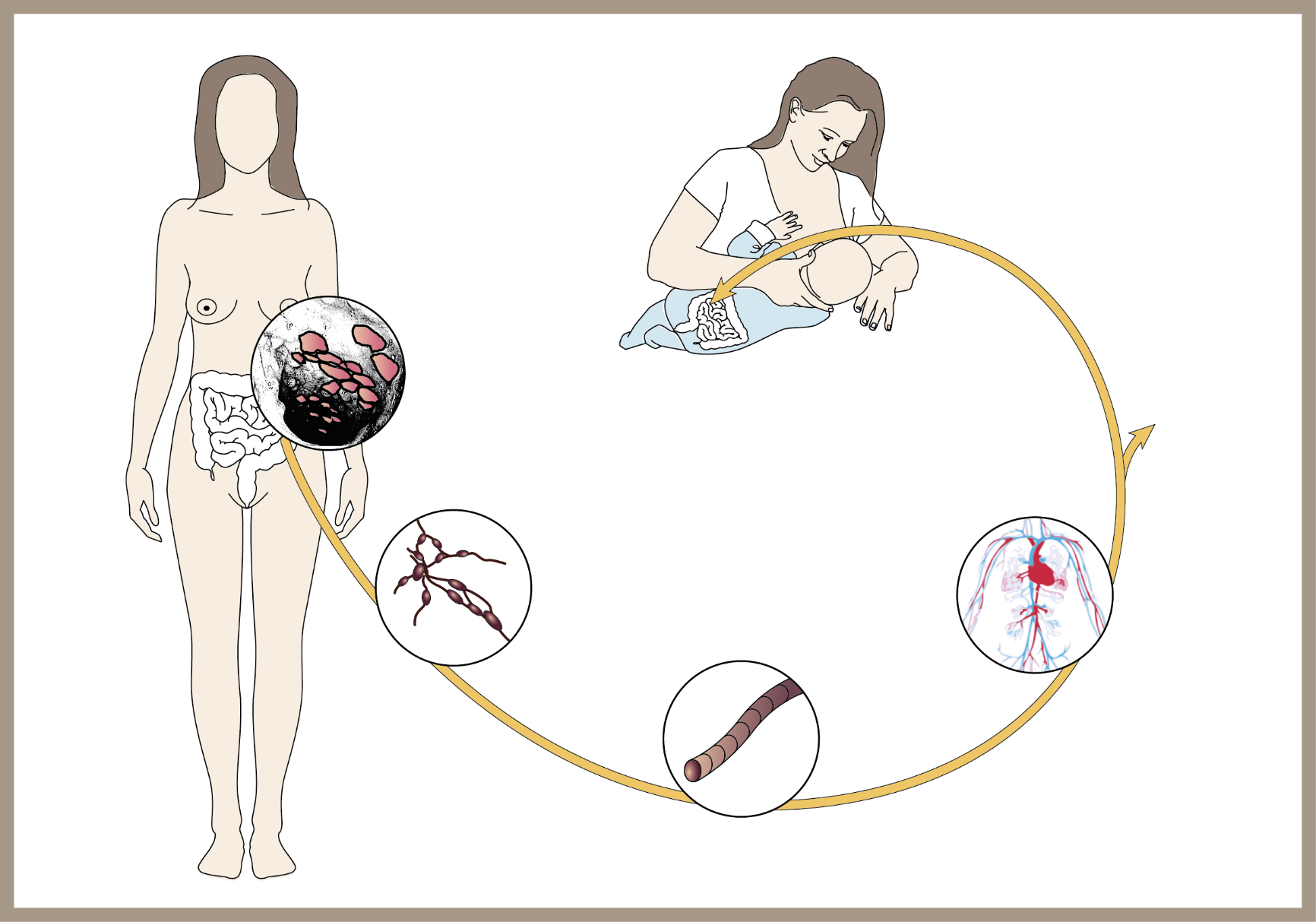 Střevo dítěte
Mléčná žláza
Střevo matky
Sliznice a žlázy
Peyerovy plaky
Lymfatické uzliny
Krevní oběh
Mízovod
Epitelové buňky jako integrální součást vrozené imunity na sliznicích
EXPRESE

 enzymy

 transplantační antigeny

 adhezivní molekuly

 receptory pro:
	         mikroby
	         cytokiny
	         polymerní Ig
PRODUKCE

 cytokiny
	prozánětlivé
	růstové faktory
	chemotaktické

 antibiotické peptidy

 mediátory
INTERAKCE SE SLOŽKAMI ADAPTIVNÍ IMUNITY
Epitelové buňky regulují pohyb a funkční zapojení imunitních buněk
Charakteristické rysy GALT
Hlavním imunoglobulinem imunitní odpovědi je IgA.
Existence zvláštních forem lymfocytů, zejména tzv. intraepiteliálních lymfocytů.
Podání antigenu orální cestou vede často k indukci imunitní tolerance.
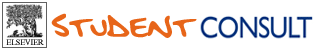 Tvorba sekrečního IgA
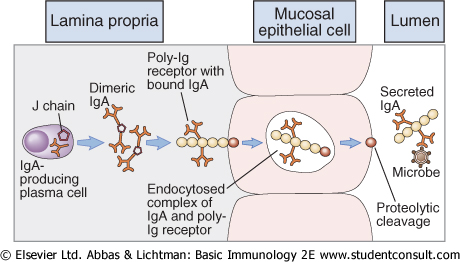 Downloaded from: StudentConsult (on 20 July 2006 11:29 AM)
© 2005 Elsevier
Vlastnosti a funkce sekrečního IgA
1. Odolnost vůči proteolytickým enzymům
2. Neutralizace toxinů, virů a enzymů
3. Inhibice adherence mikroorganismů k epiteliím
4. Zábrana průniku antigenu a mikrobů
ORÁLNÍ TOLERANCE
inhibice systémové imunity následující po perorálním podání antigenu (proteinu)

     Ustavení tolerance: 5-7 dní po orální aplikaci

     Trvání: několik měsíců

     Fyziologicky: tolerance k antigenům potravy
Komensální (normální) mikroflora
~ 1014 bakterií, ~ 1000 druhů
    ~ 50% nekultivovatelných
složitý ekosystém
součást přirozené imunity sliznic a kůže
vzájemné interakce mikroorganismů
    kompetice-kolonizační resistence,  produkce bakteriocinů …
interakce s makroorganismem: symbiosa, komensalismus, pathogenita, účast v metabolismu hostitele (fysiologické funkce)	
modulace imunity
Rozmanitost mikroorganismů v lidském těle
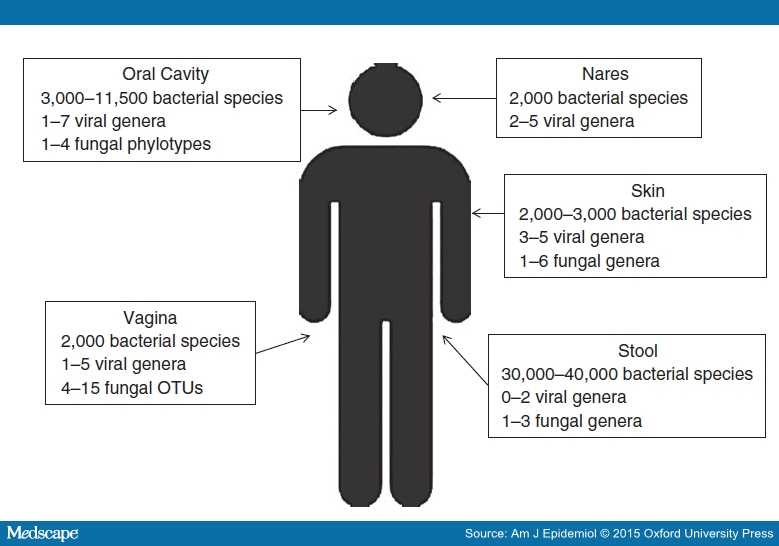 OTU, operational taxonomic unit.
Imunologické mechanismy vagíny (a ektocervixu)
Skvamózní epitel s těsnými spoji.
Význam fyziologické flóry, predominantně Lactobacilly. Udržují pH. Produkují antimikrobiální peptidy.
APC – v epiteliální vrstvě Langerhansovy buňky, hlouběji makrofágy a dendritické buňky.
Lymfatická podslizniční tkáň není vyvinuta. K prezentaci antigenů lymfocytům dochází v lymfatických uzlinách. za fyziologických okolností je T-i B-lymfocytů velmi málo. Významnou část tvoří gd T-lymfocyty.
Časté jsou NK buňky a jiné ILC buňky.
Imunologické aspekty endometria
Velmi “nestabilní prostředí“ dané menstruačním cyklem.
Pravděpodobně bez fyziologické mikroflóry
Počty T-lymfocytů jsou během cyklu téměř stabilní, častěji se jedná o CD8+ lymfocyty, ty ale mají snížené cytotoxické vlastnosti. Zvýšený je i počet T-reg lymfocytů.
Významnou složkou jsou ILC, včetně NK buněk. Jejich počet stoupá při ovulaci a zvýšený počet přetrvává v těhotenství. NK bb mají malou cytotoxickou aktivitu produkují angiogenní a trofoblat přitahující faktory.
Mechanismy obrany proti infekcím
Jiří Litzman
Faktory ovlivňující tíží klinických příznaků infekce
Faktory mikroorganismu
Dávka
Virulence
Cesta vstupu
Faktory  pacienta
Integrita nespecifických bariér
Kompetence specifického imunitního systému
Genetické vlivy
Primární nebo sekundární  reakce
Současná jiná infekce
Imunitní mechanismy obrany proti virovým infekcím
Nespecifická imunita
Interferony ( a a  b)
Přirození zabíječi (NK buňky)
Receptorům podobné struktury v sekretech

Specifická imunita
Protilátky - neutralizace extracelulárních virů
Tc lymfocyty - eliminace virem infikovaných buněk
Mechanismy obrany virů proti imunitnímu systému
Antigenní varianty
antigenní drift - malé změny
antigenní shift - výrazná změna antigenního složení
Dlouhodobé přežívání v hostiteli
Persistence viru (např. virus hepatitidy B)
Virová latence - virový genom přežívá uvnitř buňky, nedochází však k expresi virových částic (např. virus herpes simplex)  
Transformace buňky
Imunosupresivní působení viru
Postižení organismu způsobené imunitní reakcí na viry
Autoimunitní fenomény:  hemolytická anémie  indukovaná EBV, autoimunitní hepatitis po infekci HBV.
Imunokomplexové postižení: HBV, některé vaskulitidy.
Tc - mediované postižení: spalničky (exantém), coxackie viry (myokarditida).
Mechanismy obrany proti bakteriálním infekcím
Nespecifická imunita
mechanické bariéry
fagocytující buňky
komplementový systém, klasická i alternativní cesta
Specifická imunita
protilátky - opsonizují, aktivují komplementový systém, neutralizují toxiny
T-lymfocyty - zejména proti nitrobuněčným baktériím
Mechanismy ochrany baktérií proti imunitnímu systému
Antifagocytární mechanismy: produkce toxinů, antifagocytární pouzdra
Inhibice komplementového systému: M-protein Str. pyogenes, E. coli, N. meningitidis 
Antigenní varianty - Borrelia recurrentis
Proteázy hydrolyzující  IgA - Neisserie, Haemophilus spp.
Sekvestrace v avaskulárních prostorech- Salmonella typhi ve žlučníku
Intracelulární parazitismus
L-formy baktérií
Poškození organismu způsobené imunitní reakcí proti baktériím
Indukce autoimunity
Zkřížená reaktivita bakteriálních a tělových antigenů - revmatická horečka
II. typ přecitlivělosti - autoimunitní hemolytická anémie při mykoplasmové infekci 
HSP - indukce RA mykobaktériemi?
Superantigeny (Streptokoky, Stafylokoky)
Imunokomplexové postižení (postreptoková glomerulonefritida)
IV. typ přecitlivělosti - kavitace při TBC
Imunita proti mykotickým infekcím
Většinou se jedná pouze o oportunní patogeny, hluboké mykózy se objevují pouze u výrazně imunodeficitních pacientů. U imunokompeteních osob nacházíme pouze povrchové mykózy.

Uplatňuje se zejména správná funkce  fagocytujících buněk a T-lymfocytů.

Protilátky jsou tvořeny, jejich průkaz může mít diagnostický význam. Nemají ale větší protektivní význam.
Možnosti ovlivnění imunitní reaktivity
Základní imunomodulační přístupy
Imunosuprese: antigen-nespecifické snížení imunitní reaktivity
Imunopotenciace, imunostimulace: antigen-nespecifické zvýšení imunitní reaktivity
Indukce imunitní tolerance: vyvolání antigen- specifické neodpovídavosti 
Vakcinace (umělá aktivní imunizace): indukce antigen-specifické imunitní odpovědi a paměti
(Umělá) pasívní imunizace: přenesení chybějících  protektivních protilátek
Imunizace
Aktivní nebo pasivní
Přirozená nebo arteficiální (umělá)
Umělá imunizace
Aktivní umělá imunizace = vakcinace
Protilátková odpověď po první a opakované imunizaci
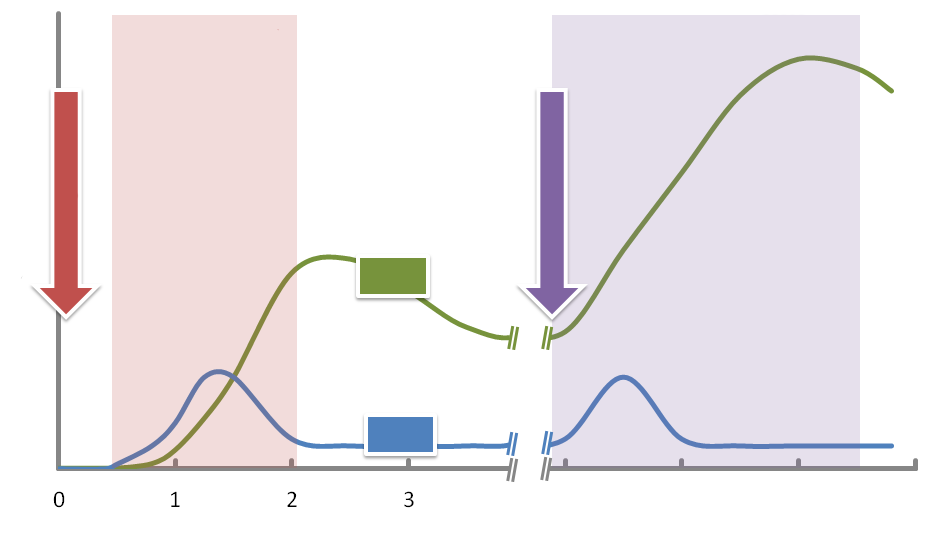 Primary antibody response
Secondary antibody response
First exporsure
Second exposure to antigen
Serum antibody titers
IgG
IgM
Weeks
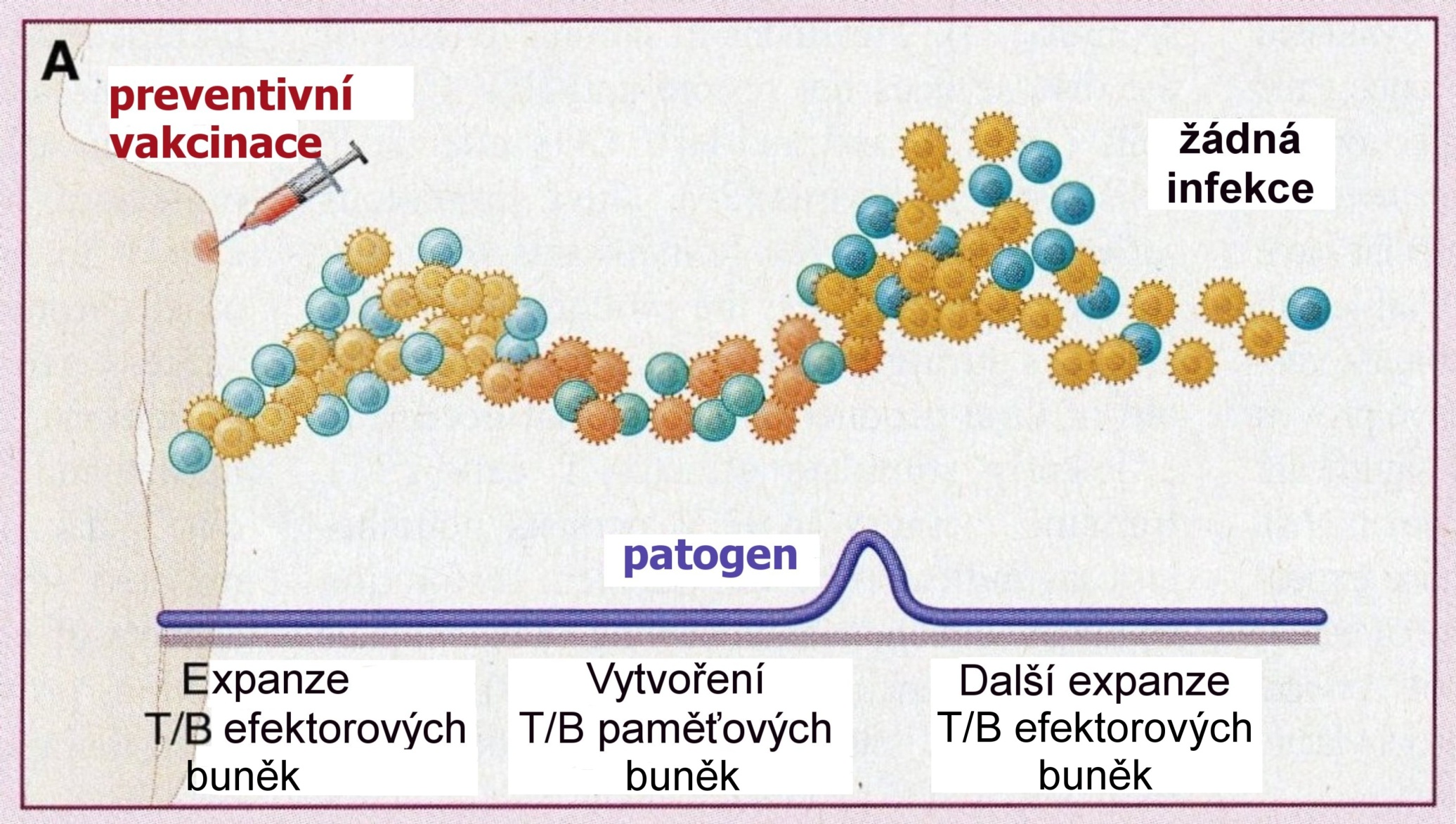 Autran B., et al.: Science 2004; 305: 205-208
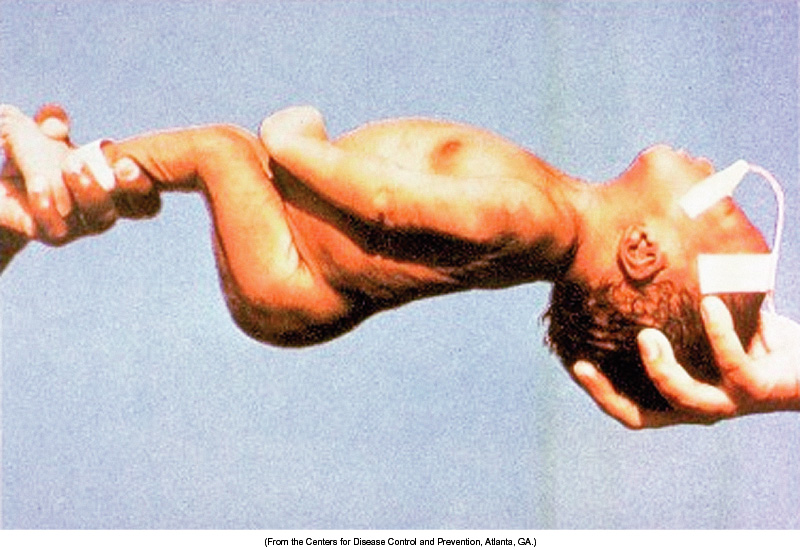 Novorozenecký tetanus
Následky dětské poliomyelitidy
Železné plíce
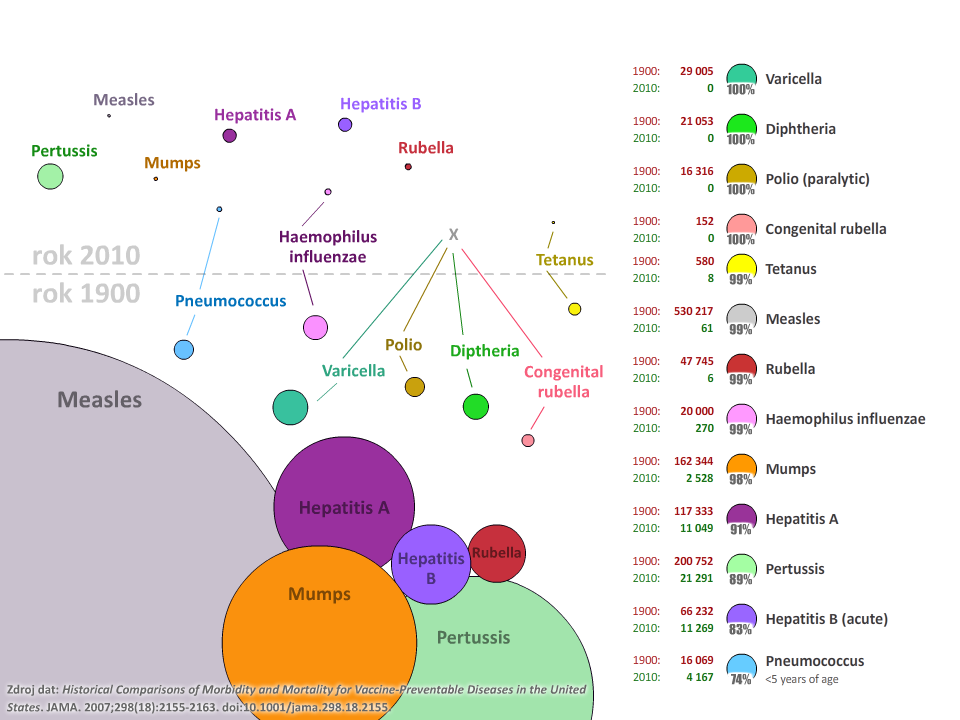 Vliv očkování na výskyt infekčních onemocnění v USA
Ten Great Public Health Achievements in the 20th Century (CDC)
Vaccination to reduce epidemic diseases
Improved motor vehicle safety.
Safer workplaces
Control of infectious diseases
Decline in death from cardiovascular disease
Food Safety
Improvements in maternal and child health
Family planning
Fluoridation of drinking water
Reductions in prevalence of tobacco use
WHO:  top 10 threats to global health in 2019
1. Air pollution and climate change
2. Noncommunicable diseases (NCDs)
3. Global influenza pandemic
4. Fragile and vulnerable settings
5. Antimicrobial resistance
6. Ebola and other high-threat pathogens
7. Weak primary healthcare
8. Vaccine hesitancy
9. Dengue
10. HIV
Vakcíny první generace
Atenuované mikroby: spalničky, zarděnky, příušnice, rotaviry, varicella, BCG (proti TBC), poliomyelitis, cholera, žlutá zimnice 
Obvykle výborná imunogenicita, nebezpečí reverze patogenicity

Inaktivované mikroorganismy: poliomyelitis, vzteklina, hepatitis A, klíšťová encefalitida, cholera, mor, dříve pertusse, pokusy o vakcinaci proti SAR-Cov2
Vzhledem k horší imunogenicitě jsou nutné opakovaná očkování.
Vakcíny druhé generaceVyužívají imunogenní části mikrooganismů získané přímo z mikrobů nebo rekombinantními mechanismy
Toxoidy: tetanus, záškrt  
Podjednotkové :chřipkové vakcíny, pertusse, Novavax (anti SARS-Cov_2)
Polysacharidové – buď „nativní“ – špatná imunogennost, hlavně v prvních 2 letech života, nebo konjugované na proteinobé nosiče (např. tetanický nebo difterický toxoid): Heamophilus influenzae B (konjugovaná), Meningococcus (konjugované i nekonjugované ), Pneumococcus (konjugovaná)
Rekombinantní: hepatitis B 
Virus-like particles (neobsahují DNA): papilomaviry
Vektorové vakcíny – genet. informace o antigenech je  vnesena rekombinantní technologií do virů (neschopných se v lidském těle množit) – ani COVID vakcíny firem  Astra-Zeneca, Johnson & Johnson
Adenovirová vektorová vakcína
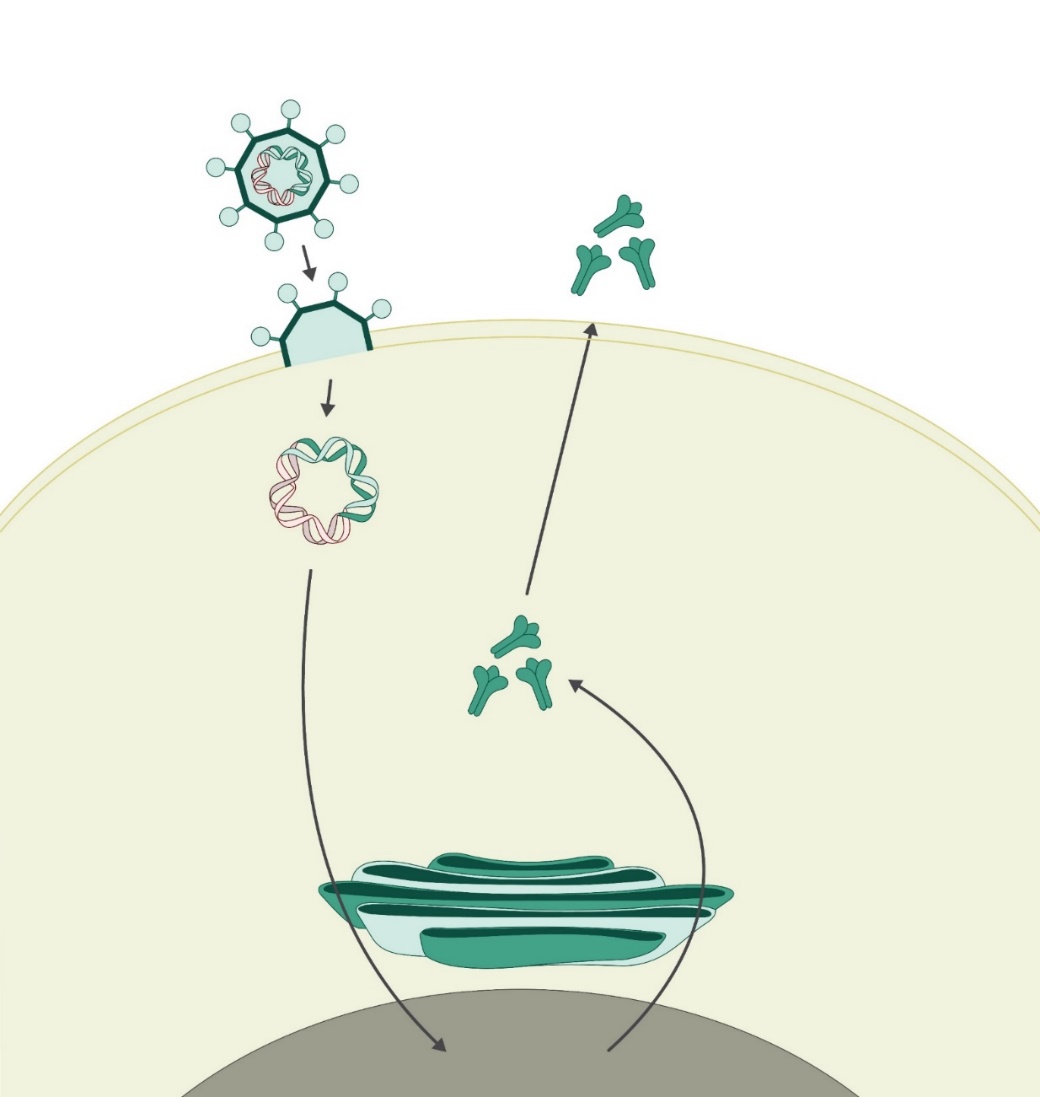 Virový vektor
Uvolněný protein
Sekrece proteinu
DNA
Golgiho aparát
Jádro
RNA vakcíny
RNA pro syntézu protektivních virových antigenů je vnesena do buněk, ty krátkodobě produkují virové proteiny.

Schválené EMA: Comirnaty (Pfizer-BioNTech), Moderna,
Science for Society 2021
43
RNA vakcína
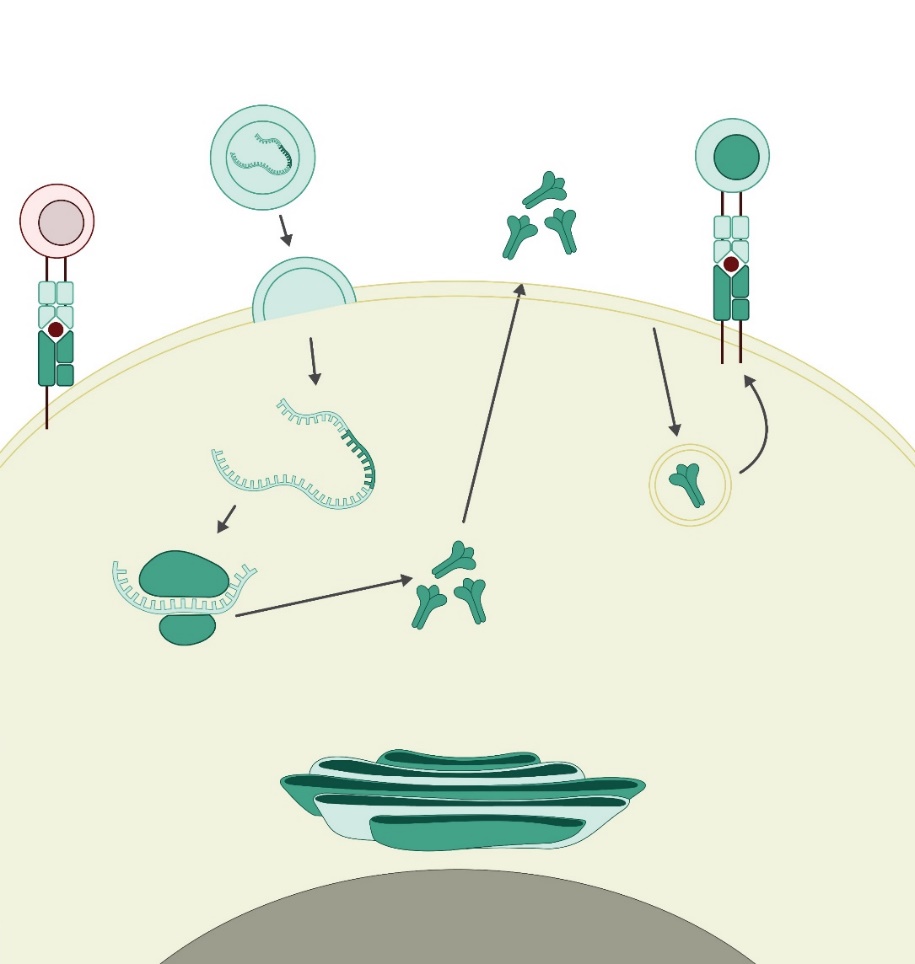 mRNA vakcína
Lipidový obal
CD4+
T lymfocyt
Protein
CD8+
T-lymfocyt
HLA-II antigen
mRNA
HLA-I komplex
Endocytóza
Protein
Translace
Ribosom
Golgiho aparát
Jádro
Pasivní umělá imunizace
Principem je dodání specifických protilátek chránících proti rozvoji onemocnění nebo léčících onemocnění.
Je používána zejména u infekčních chorob nebo onemocnění způsobených toxiny.
Účinek je „okamžitý“ ale krátkodobý.
Nedochází ke vzniku specifické imunitní paměti.
Antiséra používaná v lidské medicíně
Antibakteriální: tetanus (liské), botulismus (koňské), antigangrenózní (koňské), záškrt (koňské) 
Protivirová: hepatitida B (lidské), vzteklina (koňské), varicella-zoster (lidské), CMV (lidské), 
Proti hadím a pavoučím jedům (koňská)
Anti Rh  (lidské)
Monoklonální protilátky používané k pasivní antimikrobiální imunizaci
Řada preparátů namířených proti viru SAR-Cov-2 – terapie i profylaxe

Monoklonální protilátka namířená proti RS viru (palivizumab) je podávána výrazně nedonošeným (a dalším ohroženým) dětem jako profylaxe. Terapeutický efekt nemá.
Nespecifické imunoglobulinové preparáty
Extrakcí etanolem je možno z plazmy získat imunoglobulinou frakci – jako 16% roztok je označován jako „normální imunoglobulin“.
Obsahuje zejména IgG, stopy dalších  tříd jsou terapeuticky zanedbatelné.
Další manipulací (odstranění polymerů IgG) je možno získat deriváty k intravenóznímu podání.
Nově jsou používány i imunoglobuliny pro subkutánní léčbu. 
V současné době jsou výhradně používány preparáty intravenózní a subkutánní.
Využití nespecifických imunoglobulinových derivátů - I
Substituce defektní tvorby protilátek u nemocných s primárními nebo sekundárními hypogamaglobulinémiemi. 
Vždy se jedná pouze o substituci IgG! Ostatní třídy imunoglobulinů nejsou v používaných preparátech v terapeuticky významných koncentracích přítomny (jsou aktivně odstraňovány).
Vždy se jedná o dlouhodobou léčbu, u nemocných s primárními hypogamaglobulinémiemi o léčbu celoživotní.
Využití nespecifických imunoglobulinových derivátů - II
Vysoké dávky intravenózních preparátů se používají jako protizánětlivá a imunosupresívní léčba u závažných autoimunitních zánětlivých chorob.
Mechanismus je komplexní (inhibice fagocytózy, tlumení funkce B-lymfocytů, zásah do regulačních funkcí T-lymfocytů).
Účinnost je variabilní a ne vždy přesně predikovatelná. 
Jednoznačnou indikací je Kawasakiho choroba. U imunitní trombocytopenické purpura (ITP), pokud není možno použít jiné přístupy.
Pro použití imunoglobulinů v prevenci potratů nejsou dostatečně jasné důkazy. Nejedná se o obecně uznávanou indikaci.
Imunosupresivní léčba
Antigen-nespecifické snížení imunitní odpovídavosti.
Indikována především u autoimunitních chorob, vaskulitid a u pacientů po transplantacích.
Výjimečně používána u těžkých alergických chorob nebo u onemocnění způsobených nadměrnou aktivací T-lymfocytů (psoriáza).
Léčba vždy vede k sekundárnímu imunodeficitu - náchylnosti k infekcím a častějšímu výskytu malignit, zejména lymfatického systému.
Ke snížení výskytu vedlejších reakcí se obvykle používá kombinovaná léčba.
Antiproliferativní imunosupresiva
Antagonisté kyseliny listové - metotrexat 
Alkylační látky - cyklofosfamid 
Purinové analogy- azathioprin 
Inhibitory inosinmonofosfát dehydrogenázy - mykofenolát mofetil
Imunusupresiva zasahující do metabolismu IL-2
Kalcineurinové inhibitory: Blokují funkci Ca 2+-dependentního kalcineurinu, tím blokují aktivaci NF-AT. Nedojde k derepresi genu pro IL-2.
Cyklosporin A- vazba na cyklofilin
Tacrolimus  vazba na FK 506 BF
Sirolimus (Rapamycin) - blokuje přenos signálu z IL-2, též se váže na FK 506 BF.
Glukokortikoidy jako imunosupresiva
Imunosupresivně působí především vysoké dávky (0,5-1 mg Prednisonu/kg/den). Nižší dávky mají pouze protizánětlivý efekt. 
Mechanismy účinky:
Snížená produkce cytokinů (IL-1, TNF-a, IL-2)
Snížení exprese adhezivních molekul
Inhibice exprese HLA-II
Inhibice fosfolipázy A2 v granulocytech - blok tvorby metabolitů kyseliny arachidonové.
Vedlejší činky: redistribuce tuku, vznik vředové choroby, steroidní diabetes, hypertenze, poruchy růstu dětí, hypokalémie, osteoporóza, katarakta, psychózy....
Využití monoklonálních protilátek v léčbě autoimunitních a zánětlivých chorob
Imnosupresivní léčba:
Anti-CD3 (dnes už vyjímečně)
Anti-CD20
Anti-CD52
Protizánětlivá léčba
Blokáda prozánětlivých cytokinů: 
Anti –TNF-a, IL-6, IL-1
Blokáda adhezivních molekul:
Anti-integrin a4b1 (léčba roztroušené mozkomíšní sklerózy)
Anti-CD11a (léčba psoriázy)
Protialergická léčba
anti-IgE
Imunopotenciační léky
Onkologická léčba:
Imunostimulací cytokiny – hlavně IL-2, IFN-a,g
Blokáda imunosupresivně působících T-lymfocytárních check-pointů – nyní zejména blokáda PD-1 a CTLA-4 .

Léčba pacientů s různými klinickými příznaky imunodeficitu(časté, závažné infekce), obvykle u pacientů bez průkazu jasného laboratorního imunodeficitu
Bakteriální „imunomodulátory“: Broncho-vaxom, 
V ČR a SR používán dialyzát lidských leukocytů („transfer faktor“) 
Mnoho dalších „potravinových doplňků“, kterým ale chybí klinický průkaz účinnosti (stejně jako  některým látkám výše uvedeným)